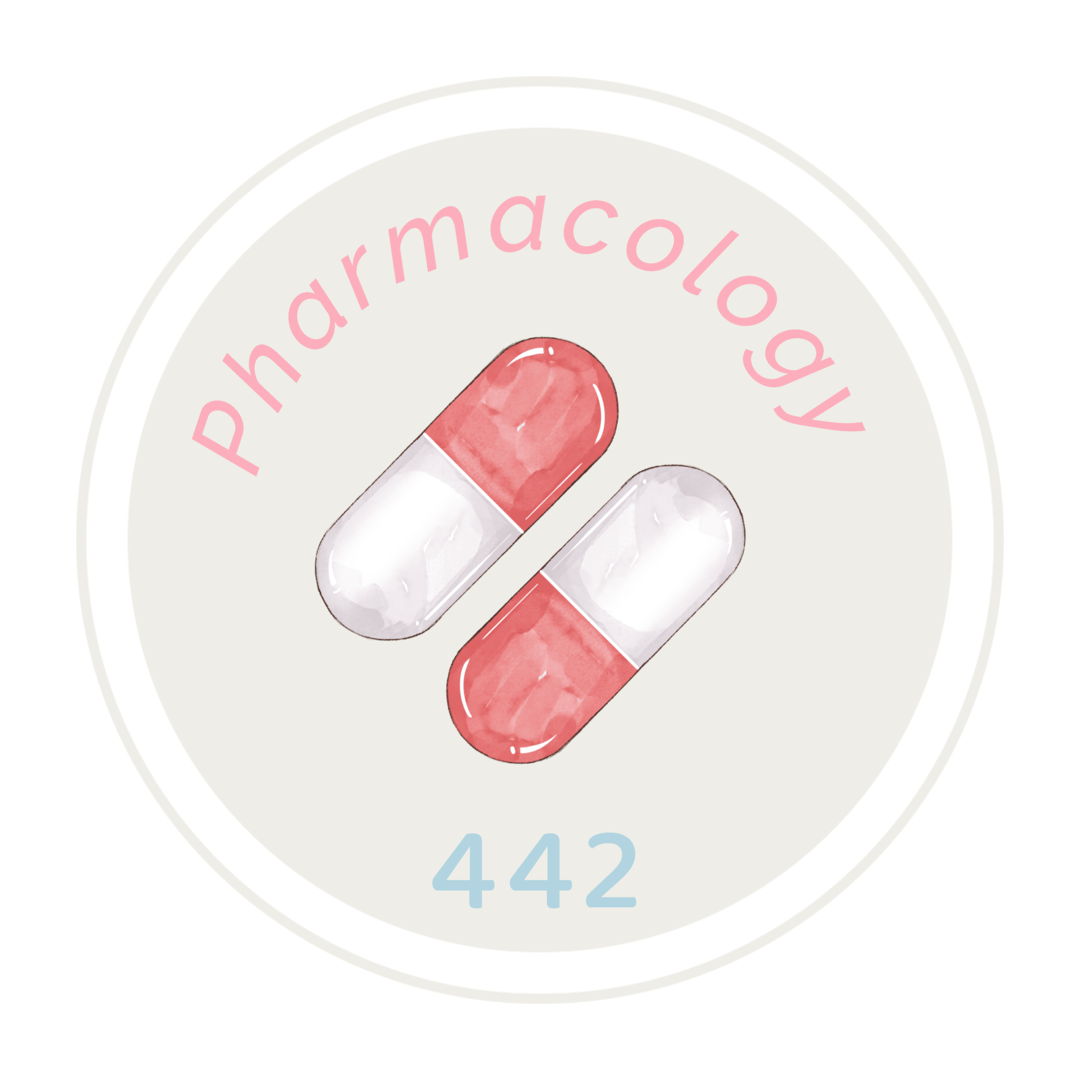 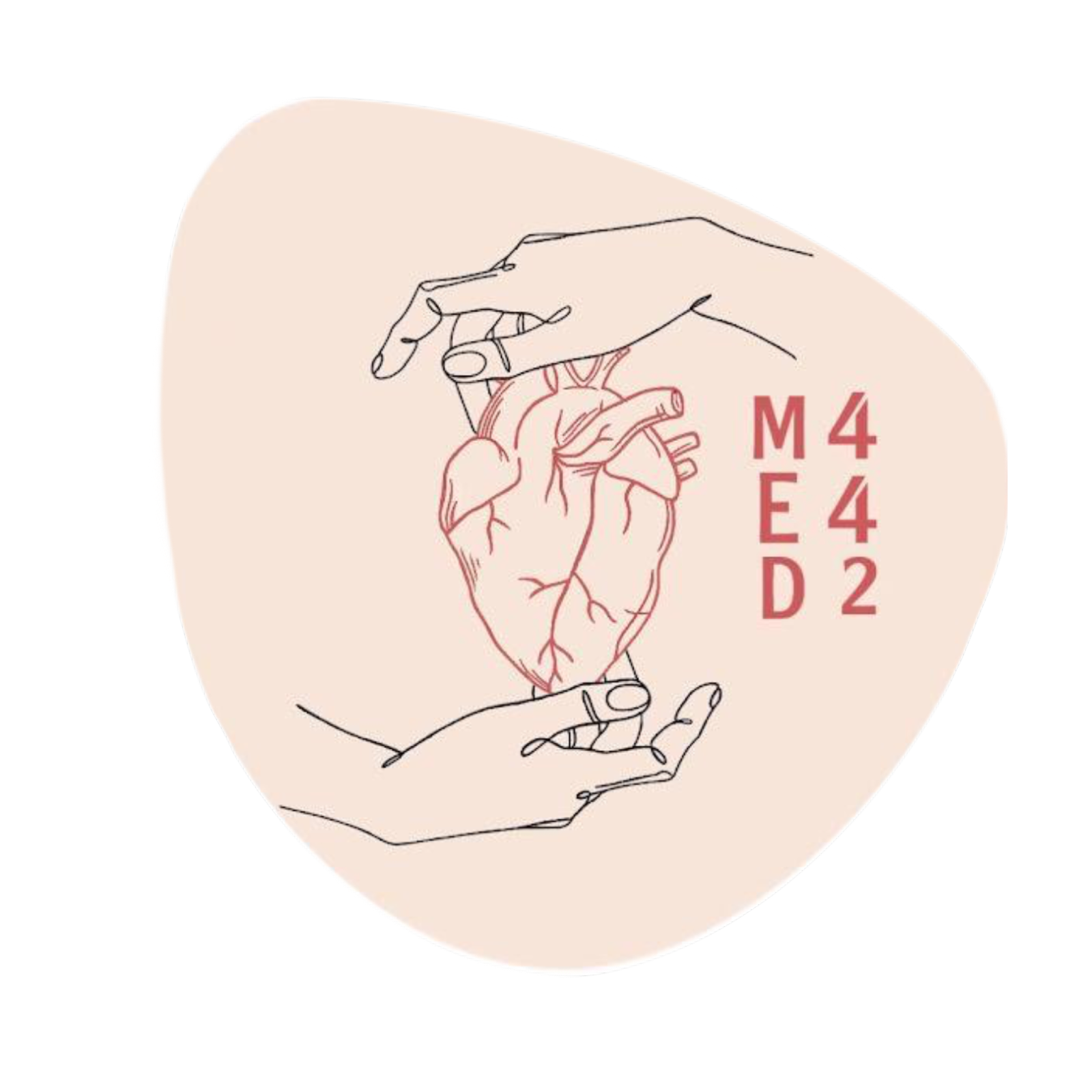 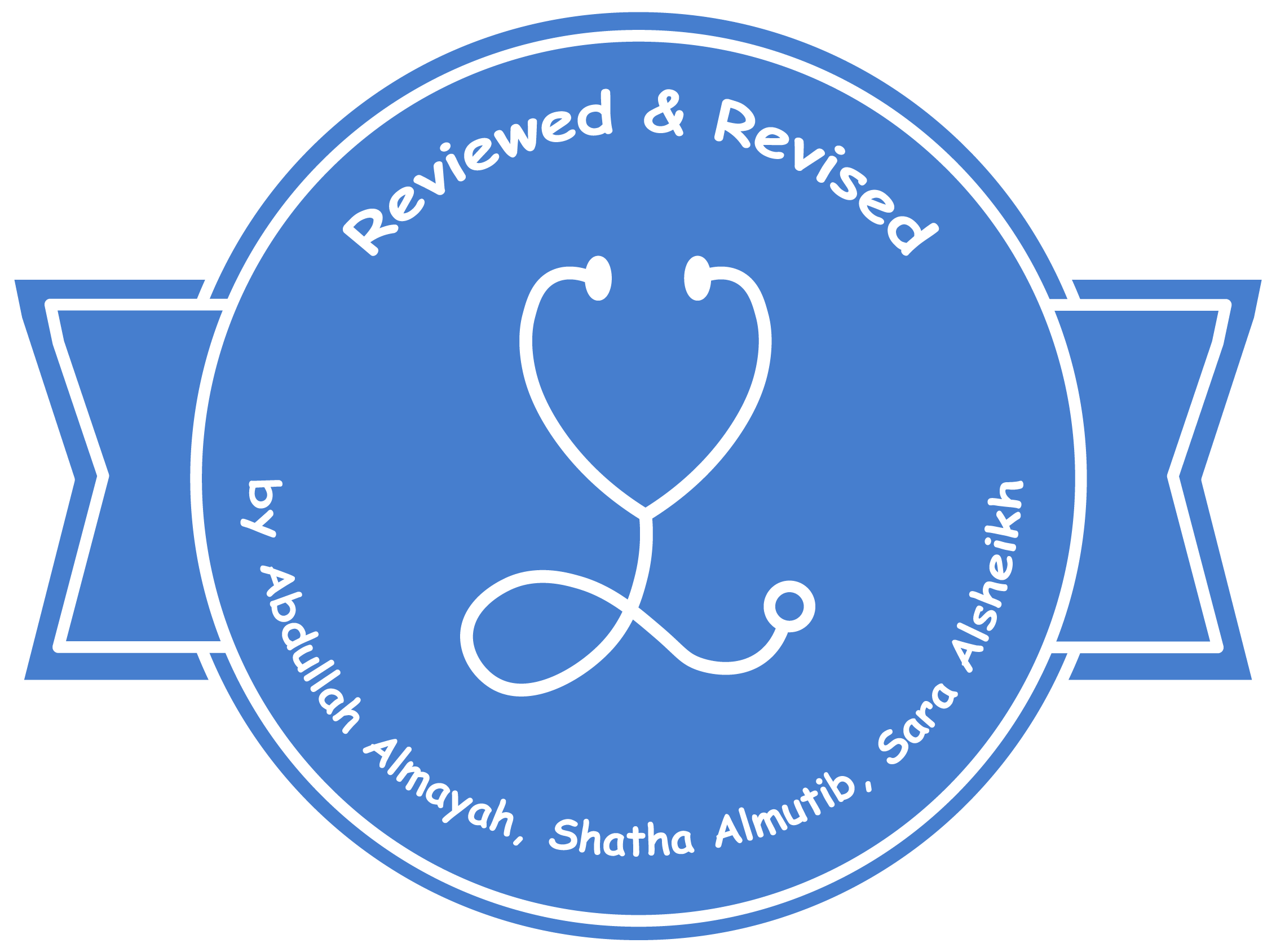 Anticholinergic Drugs
Helpful Video
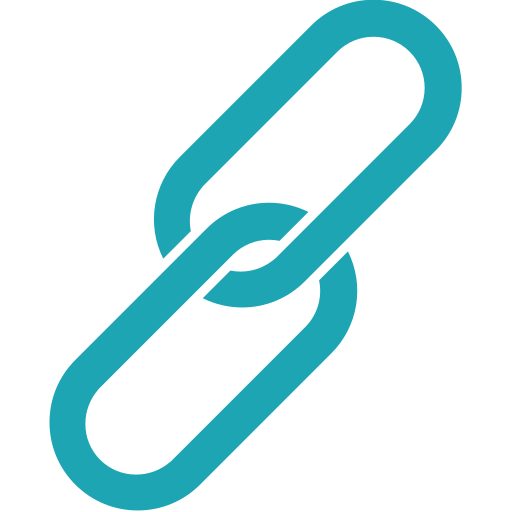 Click here for video timestamps
Important
Main text
Male slide
Female slide 
Extra info
Doctor notes
Editing file
Objectives:
Identify the classification of anticholinergic drugs
Describe pharmacokinetics  and dynamics of muscarinic antagonists
Identify the effects of atropine on the major organ systems
list the clinical uses of muscarinic antagonists
know adverse effects & contraindications of anticholinergic drugs
Identify at least one antimuscarinic agent for each of the following special uses: mydriasis, cyclopedia, peptic ulcer & parkinsonism
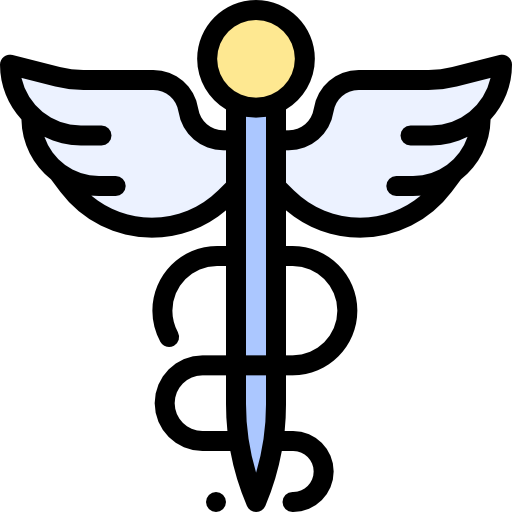 Anticholinergic Drugs
Anti Parasympathetic drugs
Classifications
Antinicotinic
Central
Antimuscarinics
Peripheral receptors
According to Source
According to selectivity
Ganglion Blockers
Neuro-muscular Blockers
According to structure
(used to treat hypertension,but not anymore)
e.g muscle relaxants
صنعوا للاتروبين مشتقات لان فيه سلبيتين 
1- it is tertiary amine so it can cross BBB, had CNS actions 
2- non-selective, block M1,M2,M3,M4,M5
So these drugs do not have CNS actions and are selective
Must to know each drug selective to which 
organ/disease
Mechanism of Action
Reversible competitive blockade of muscarinic receptors, some like atropine block nicotinic receptors in toxic doses (reverses muscarinic effects of cholinergic drugs).
Salivary, bronchial, and sweat glands are most sensitive.

Gastric glands and gastric smooth muscles are the least sensitive.

Smooth muscle and heart are intermediate. 

Atropine & hyoscine can block all muscarinic receptors (M1,M2,M3,M4,M5) because they are (not selective).
Important slide
Cholinergic Poisoning
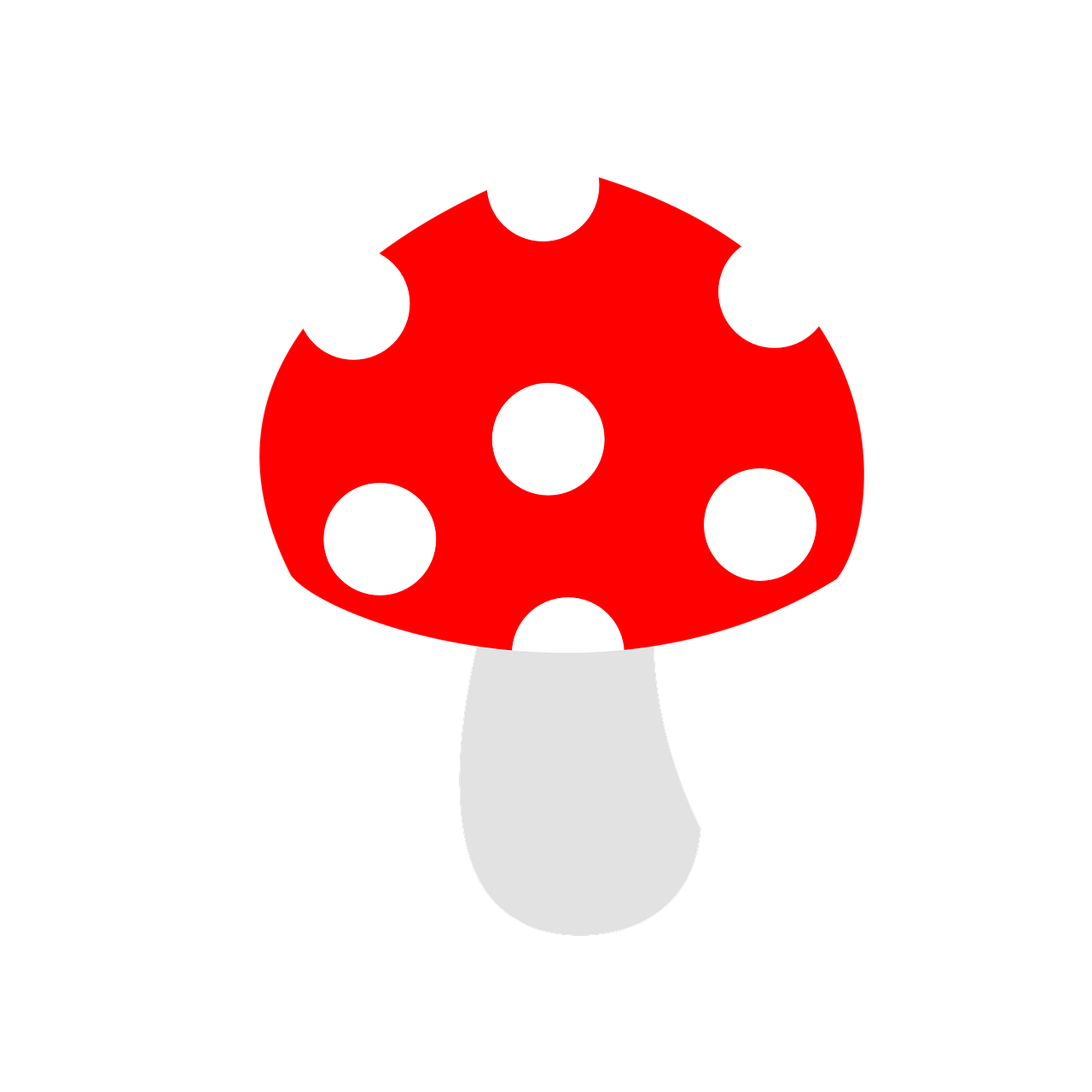 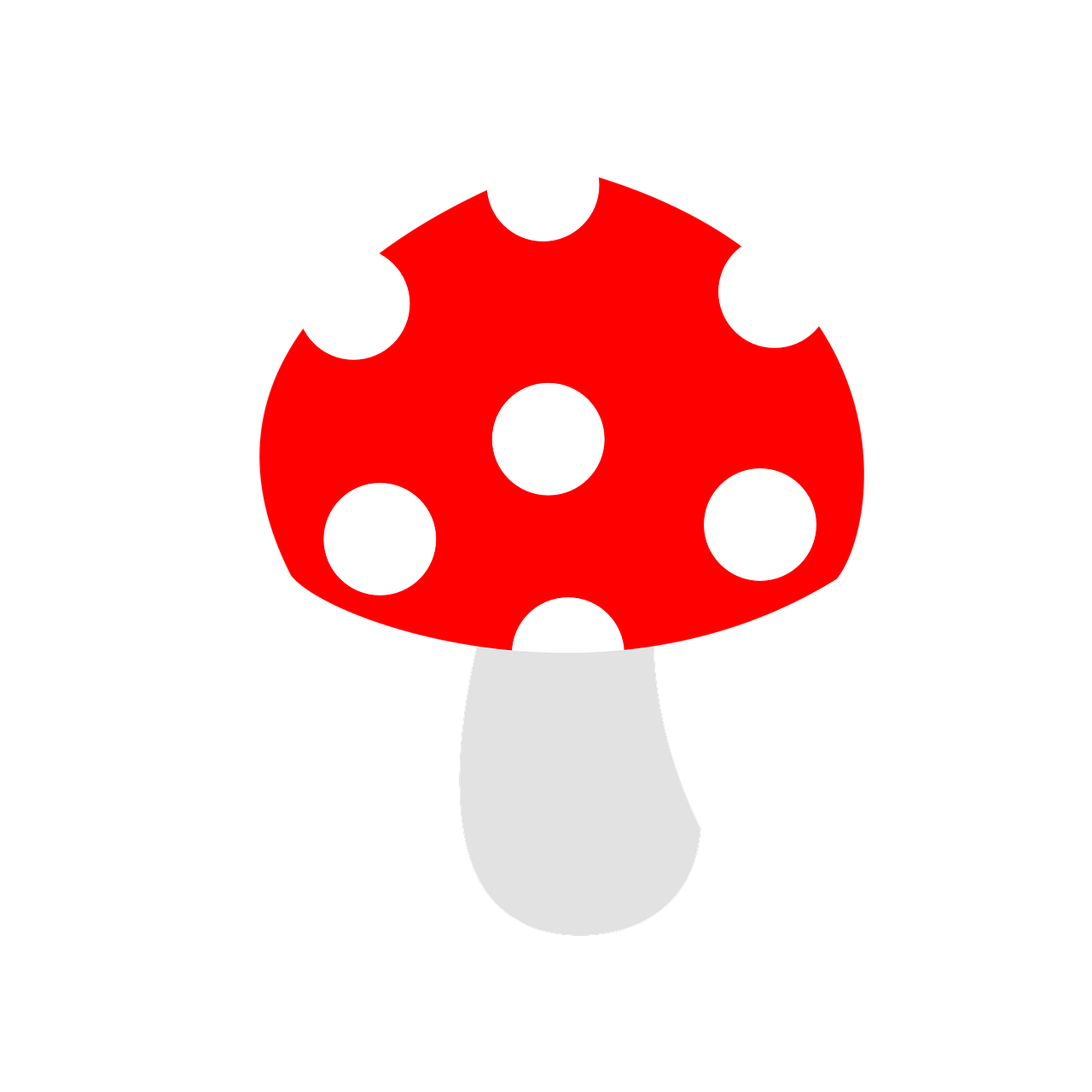 • Cholinesterase inhibitors “insecticides”. Mushroom poisoning. It causes hyperhidrosis (excessive sweating)

• Treatment: Atropine reverses muscarinic effects of cholinergic poisoning.

Cholinesterase inhibitors will increase Ach in the brain and Ach will work on all Muscarinic Receptors (M1,M2,M3,M4,M5) and this will lead to death so atropine will block Muscarinic receptors
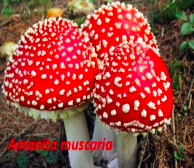 Adverse Effects
Mnemonics
Confusion, agitation (Anxiety), delirium (هذيان)
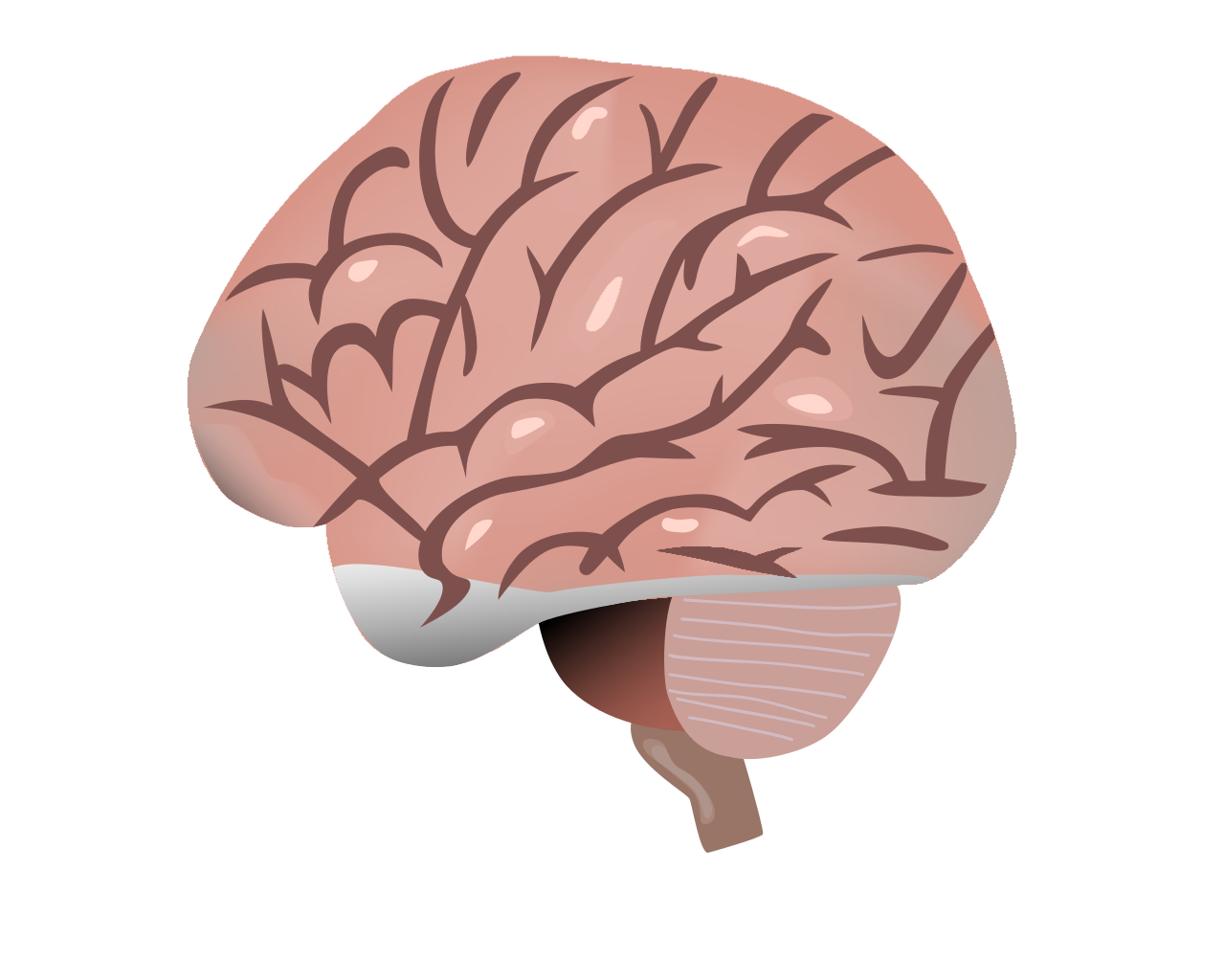 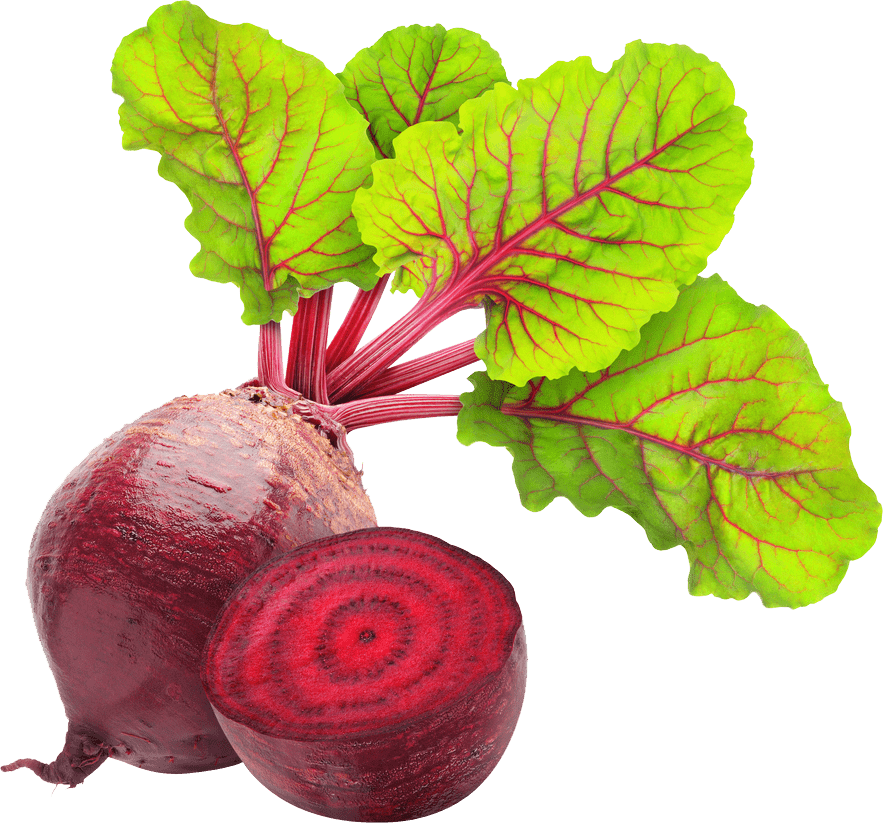 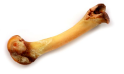 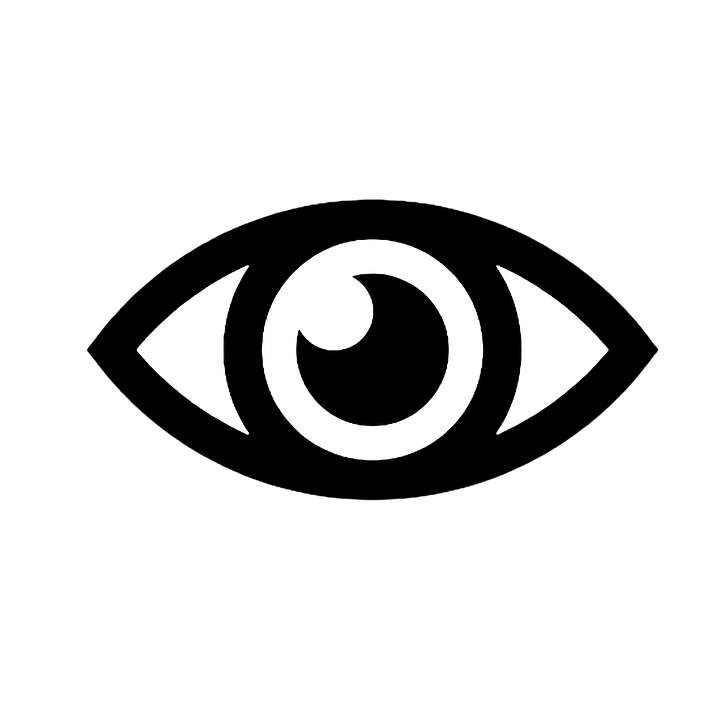 Mydriasis,blurred vision (cycloplegia)
Dry as Bone
Red as Beet
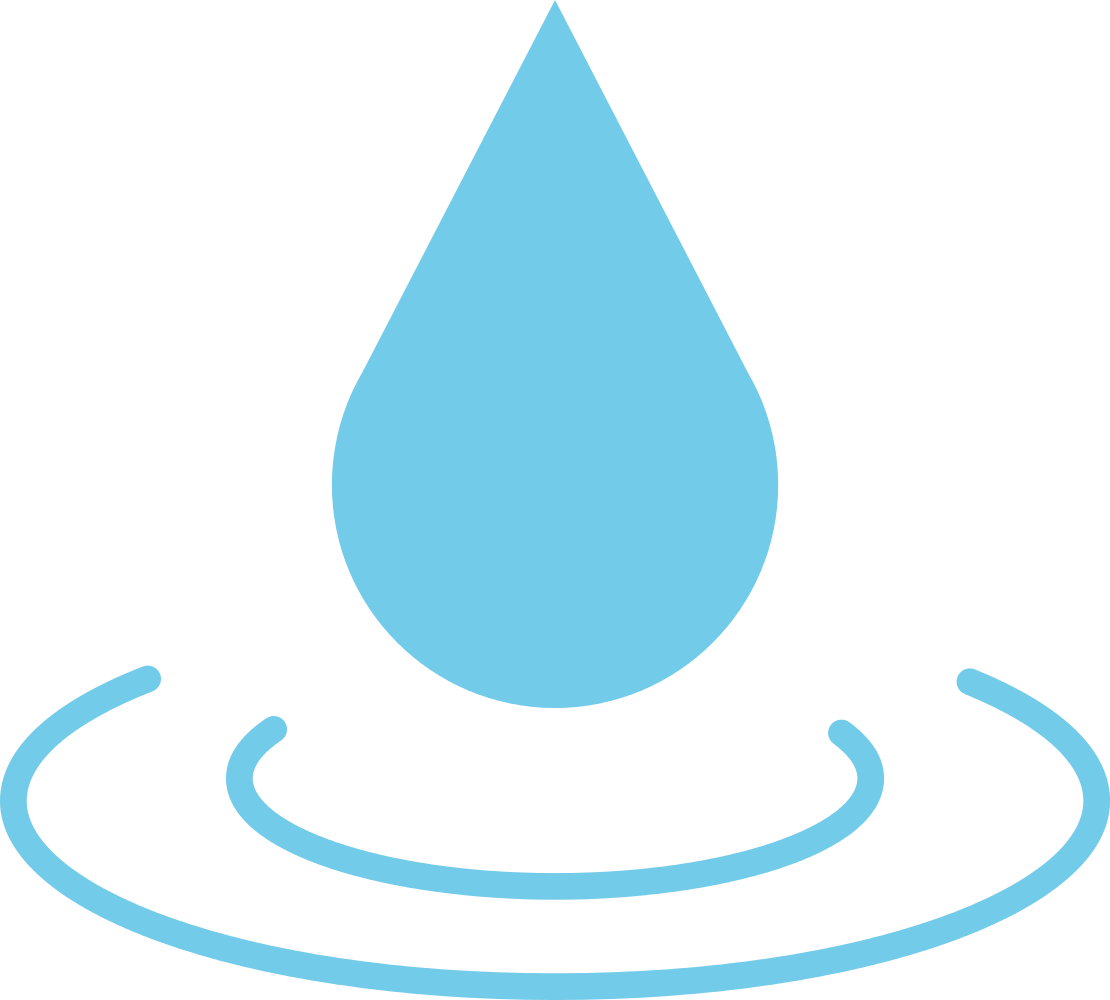 Dry mouth, hot flushed skin
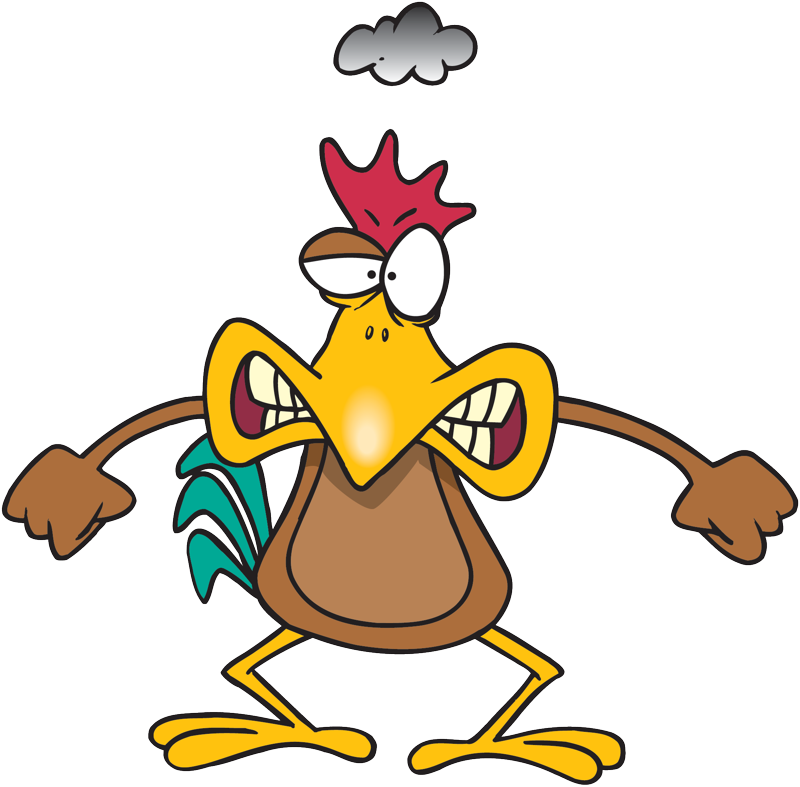 Tachycardia
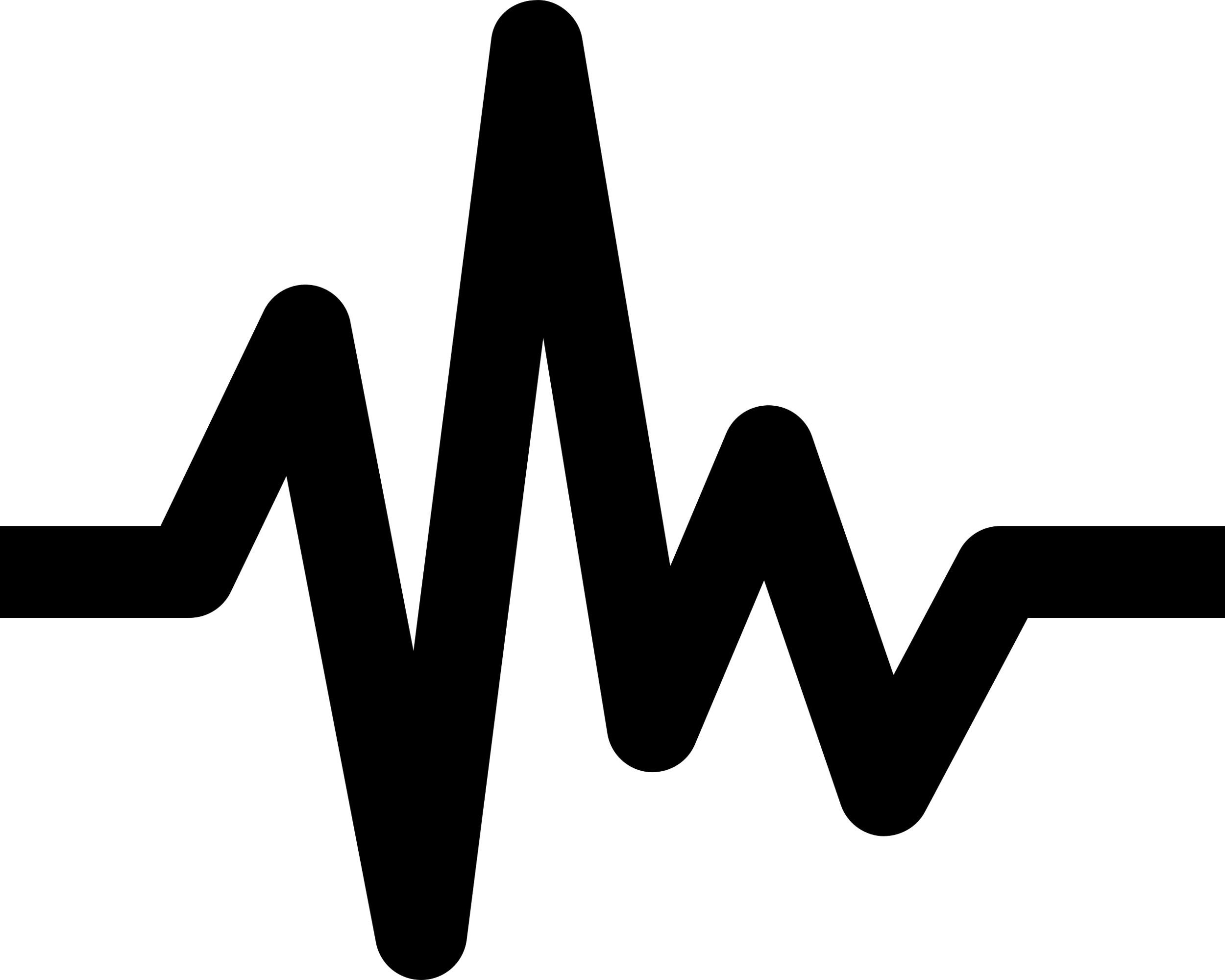 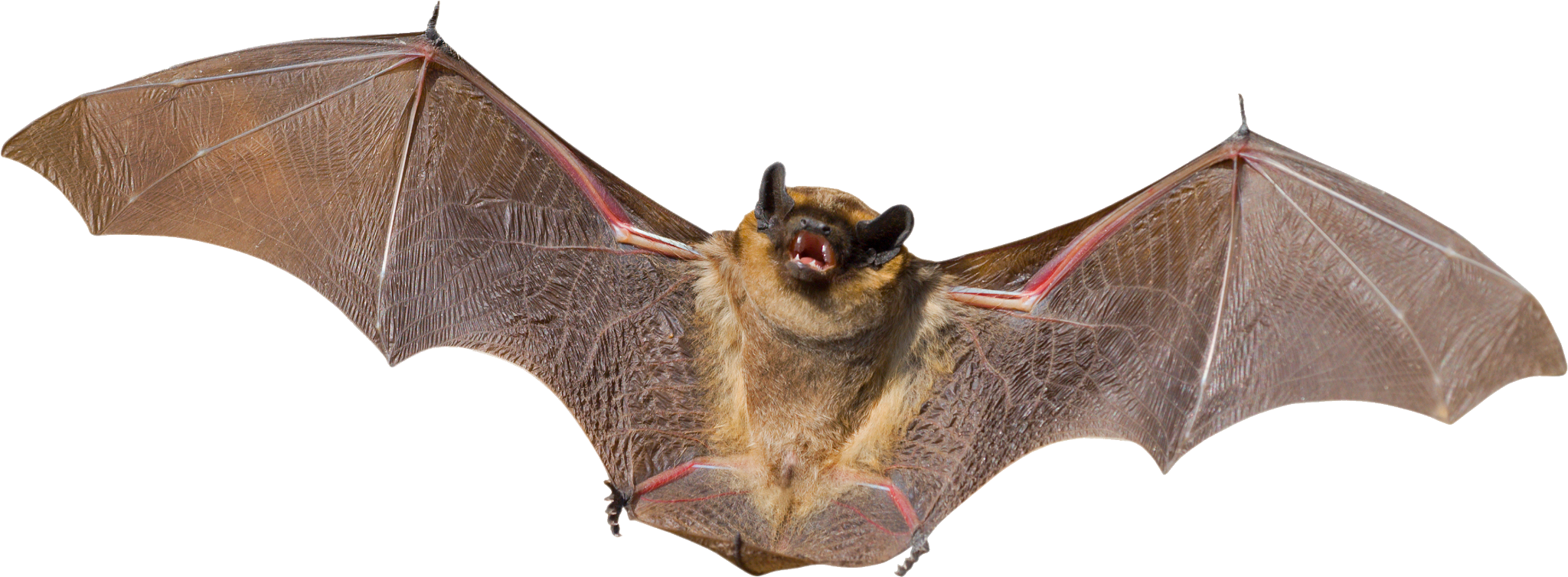 Mad as hen
Blind as Bat
Constipation, urinary retention
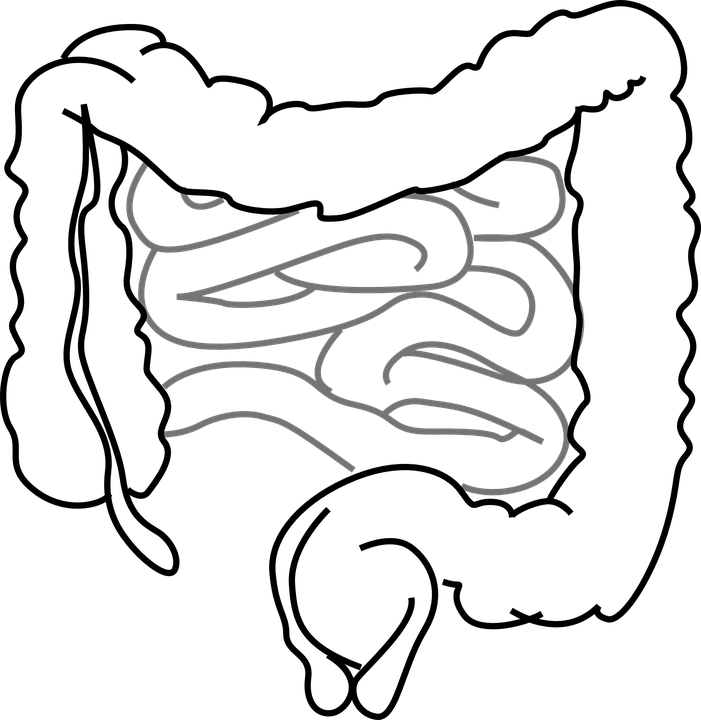 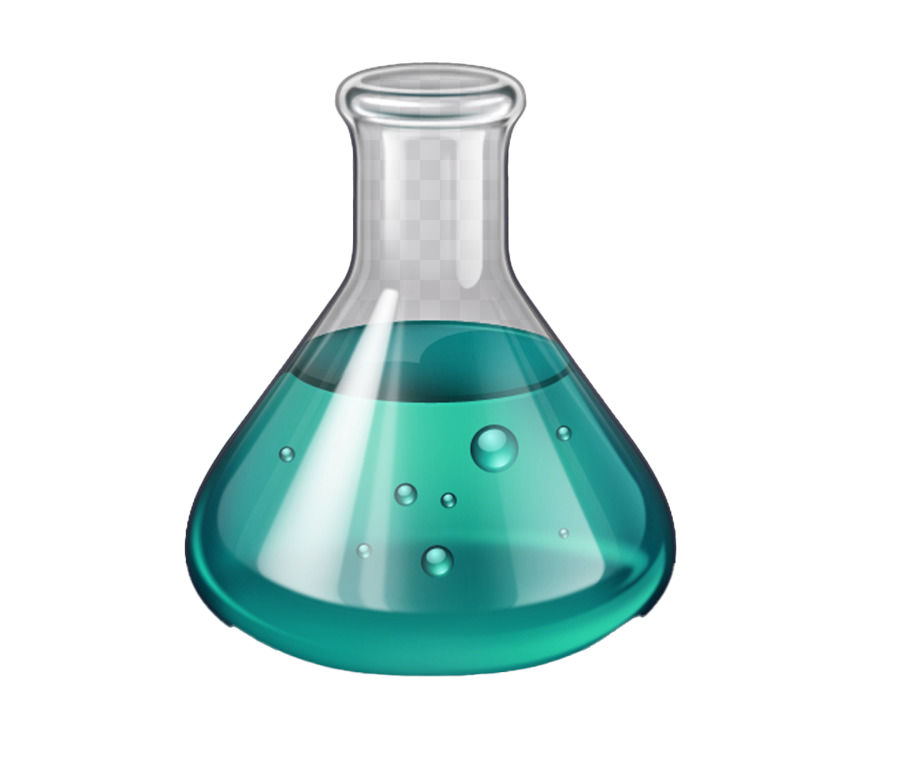 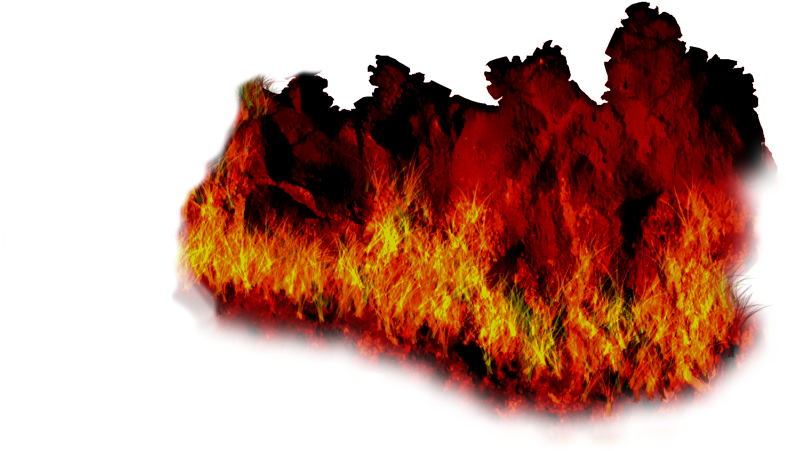 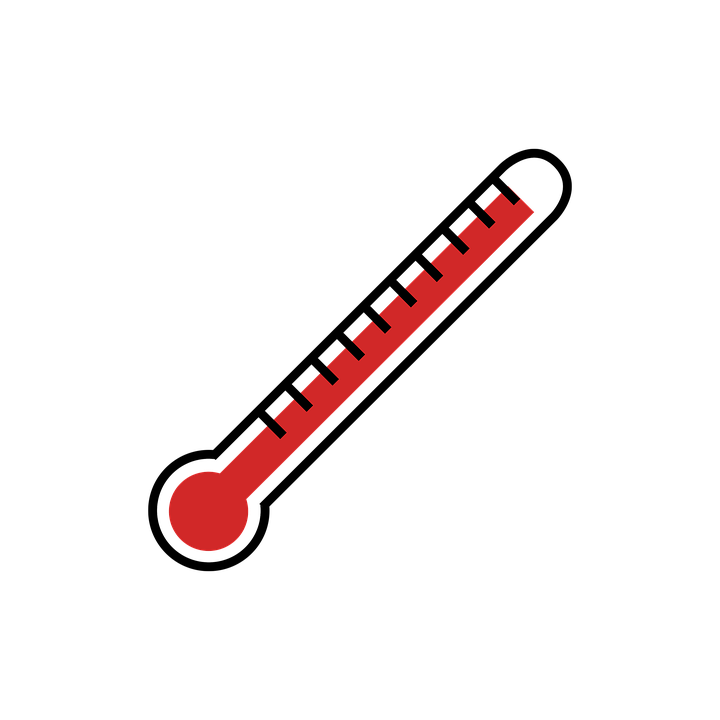 Increased Body temperature (hyperthermia)
Full as Flask
Hot as Hell fire
Atropine like action
د. فودة: زغلولة الناشفة حبست زوجها ابو سريع
blurred vision
Dry mouth
Constipation, urinary retention
Glaucoma
Tachycardia
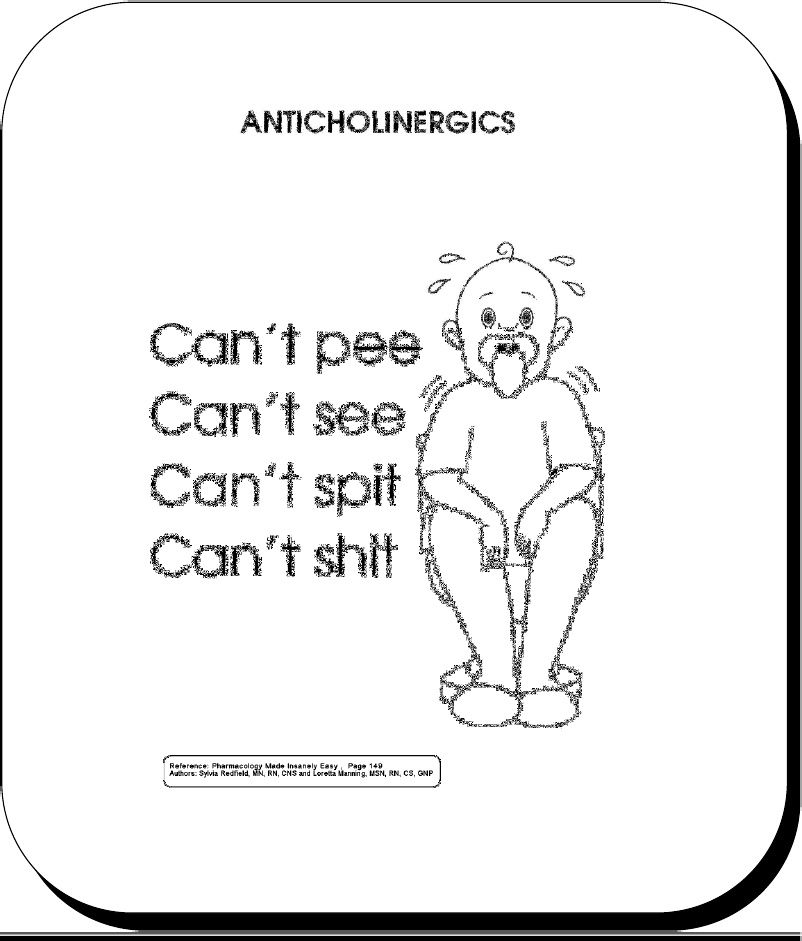 Contraindications
Children in case of atropine
Constipation - Paralytic ileus
Old patients with prostate hypertrophy
Tachycardia secondary to thyrotoxicosis (excess circulating thyroid) or cardiac insufficiency.
Glaucoma (angle-closure glaucoma).
Summary
Antimuscarinics reverse action of cholinomimetics on muscarinic receptors.

Are useful in many applications including intestinal spasm, urinary urgency, vomiting, parkinsonism, asthma and peptic ulcer. 

Are contraindicated in constipation, prostate hypertrophy, tachycardia and glaucoma.
Uses of antimuscarinic drugs
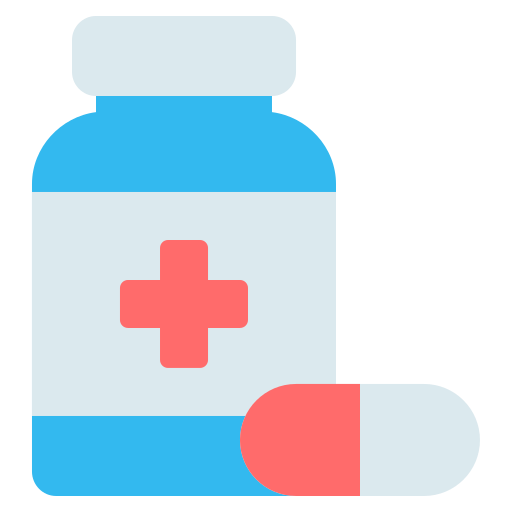 Quizzes from Dr’s Slides
1- A patient is brought into the emergency room. Upon examination you find the following: a high fever, rapid pulse, no bowel sounds and dilated pupils that do not respond to light. His lungs are clear. His face is flushed and his skin is dry. He is confused, disorientated and reports 'seeing monsters'. Based on these symptoms, you suspect he has been 'poisoned'. Which of the following, is the MOST obvious cause of poisoning?
2- You are working in the post anesthesia care unit of a hospital. You have just received a patient back from surgery and you are monitoring his status. Knowing that the patient has received atropine, which of the following statements/observations is UNEXPECTED?
1- C 2-D
1- Can antimuscarinic drugs reverse the action of neostigmine on skeletal muscles?


2- What is the antidote that can be used in atropine toxicity?
1- antimuscarinic drugs have no actions on the skeletal muscles because skeletal muscles do not contain muscarinic receptors, only nicotinic.

2-Physostigmine
MCQs
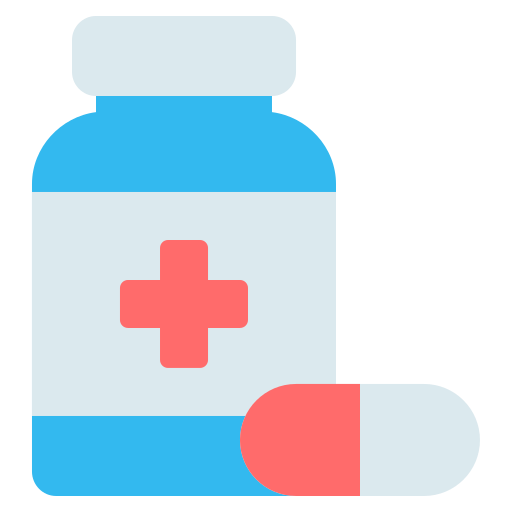 Click here for Summary 
441
439
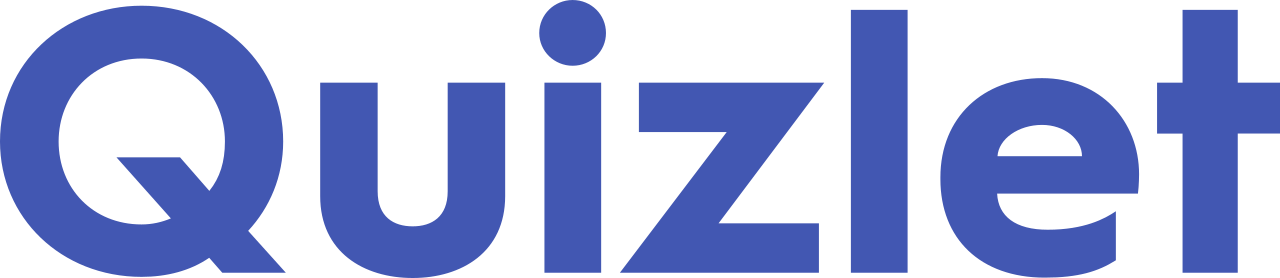 Click here
SAQs
1-D 2-B 3-A 4-C 5-D
1-What is the reason of both Passive mydriasis and Cycloplegia in the eye?

2-if a patient had hyperhidrosis which is a sign of cholinergic poisoning
 How would you treat him and what is the mechanism of the treatment ? 

3-What are the 3 uses of Atropine and Hyoscine? from the DR

4-who is the the master of pharma?
1-due to paralysis of circular muscle 
2-Atropine by reverses muscarinic effects of cholinergic poisoning.
3-Sedative effect-Antiemetic effect-Antiparkinsonian effect
4-of course you!!
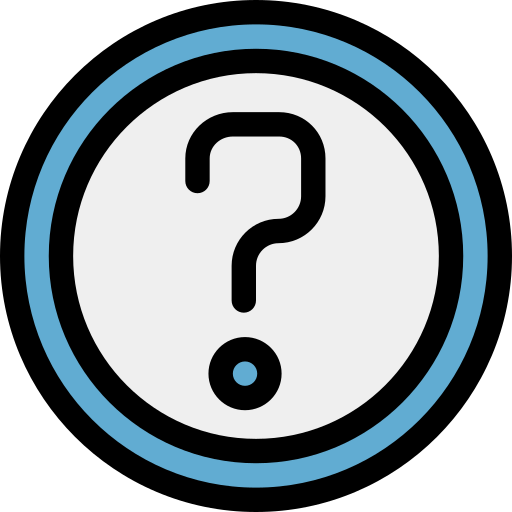 Click here
THE LEADERS OF PHARMACOLOGY AND MEMBERS
Mayssam Aljaloud
Mohammad Alrashed 
Rakan Alromayan 
Abdulaziz Al Shalhoub 
Yazeed Alshehry
Abdullah Alsubaie
Azzam Alotaibi
Faisal Alomar 
Hasan Alabdullatif
Shatha Alshabani
Noura bin hammad
Jana Alhazmi
Alanoud Almarzuqi
Shahad Aljeri
Fatima Halawi
Lina alyahya
Norah Alrashoud
Fay aldossari 
   Reema Alhussein
Reema alquraini
Saif Alotaibi
Sub leader:
Rahaf Almotairi
Contact us: pharmacology442@gmail.com